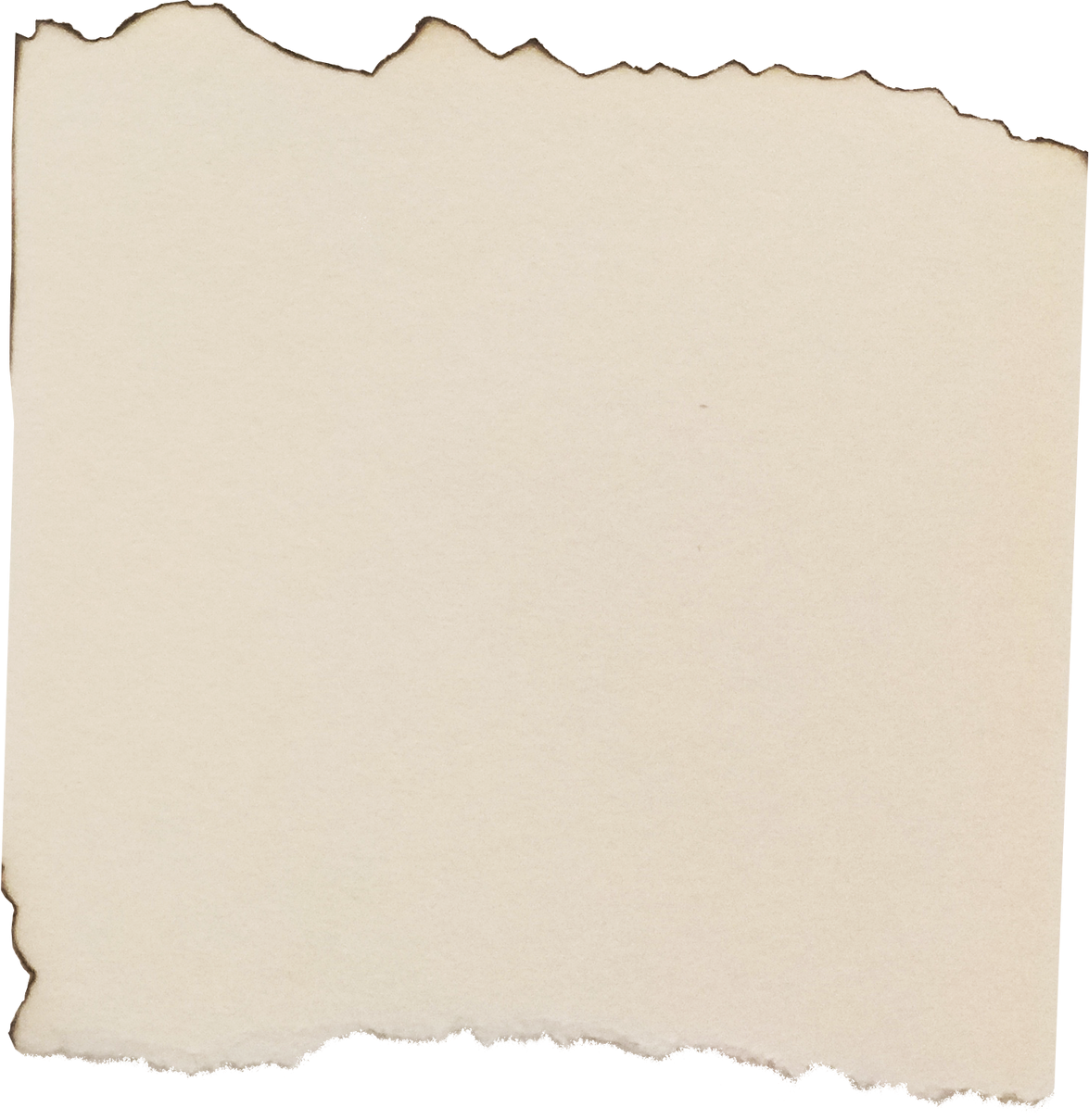 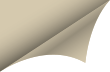 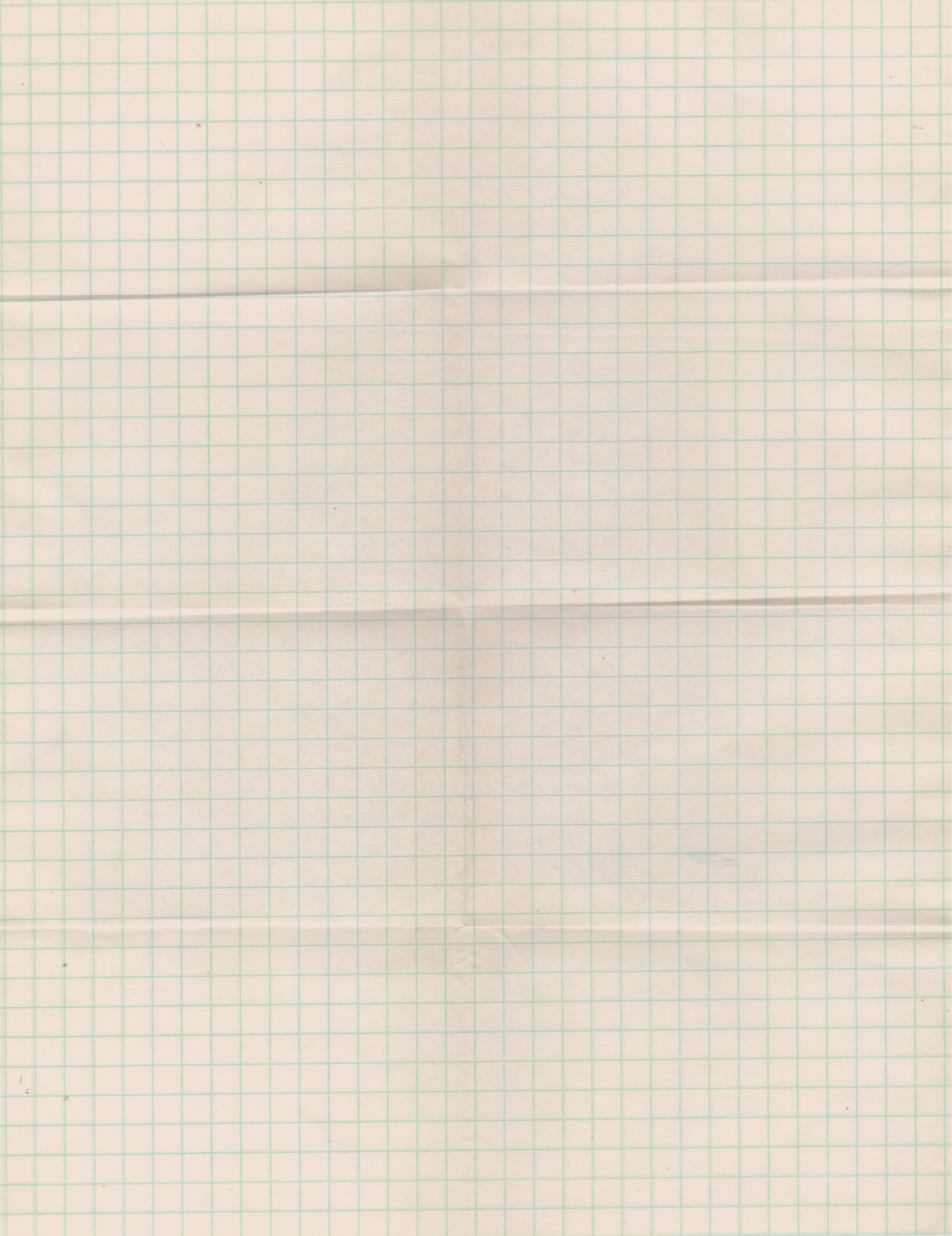 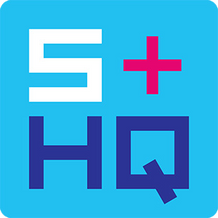 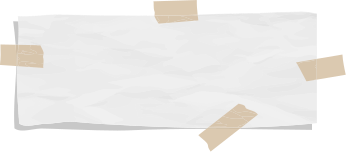 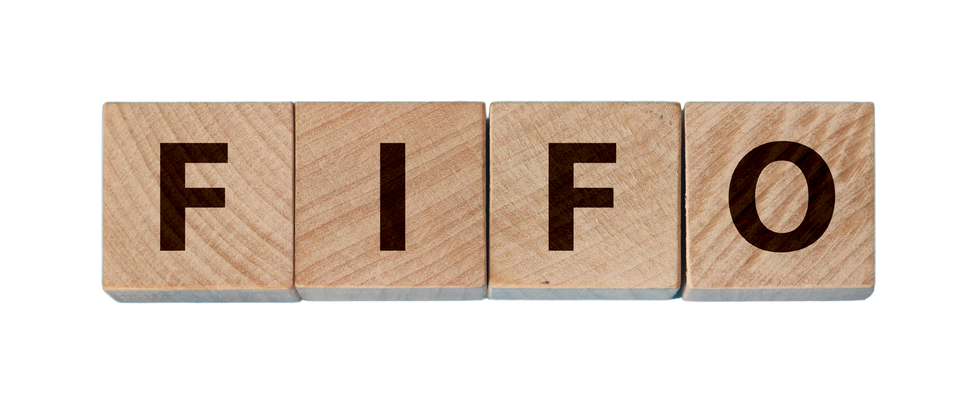 FIFO Sexual Health Project
See what we're up to
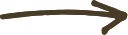 [Speaker Notes: Introduce self. Short talk today as the project is currently in progress, I wanted to tell you all about it.]
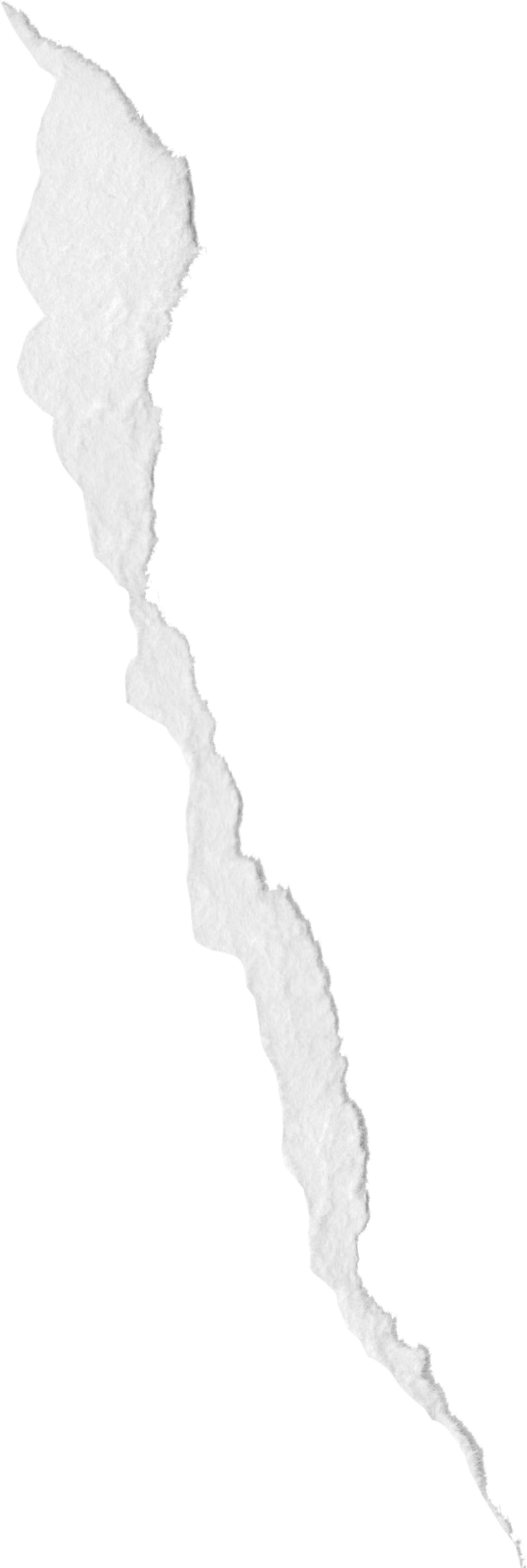 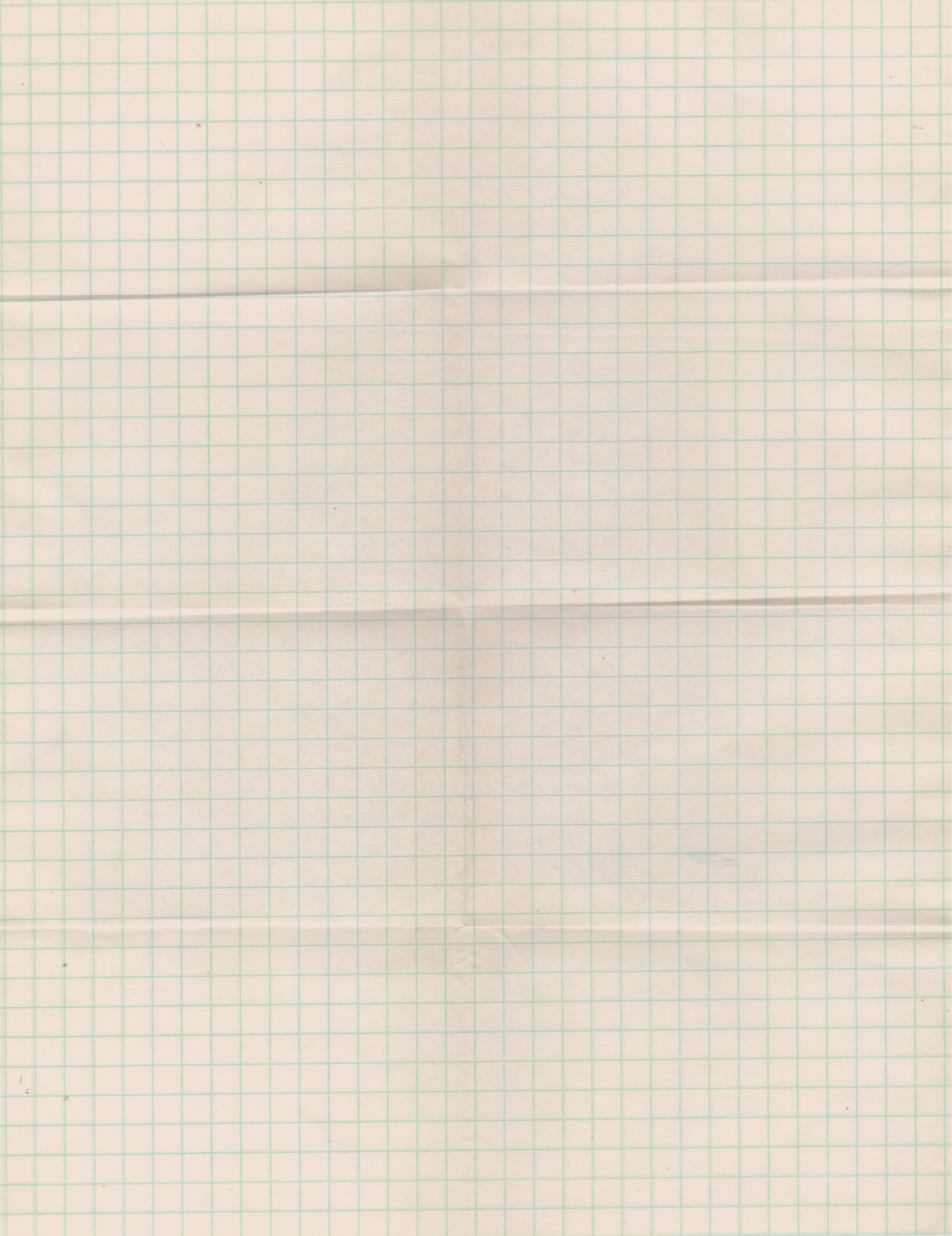 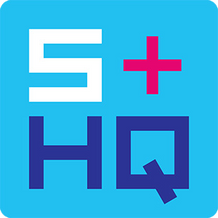 Project Overview
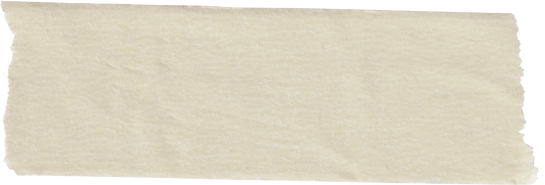 This pilot project is funded by the Commonwealth for two years. The funding is to be used to improve the sexual health of the FIFO workforce. The project takes a holistic approach to change, so there are multiple activities this project will deliver:

Health Promotion Campaigns 
Health Education Sessions
Workforce Development and Training
STI and BBV Testing Services and Referral
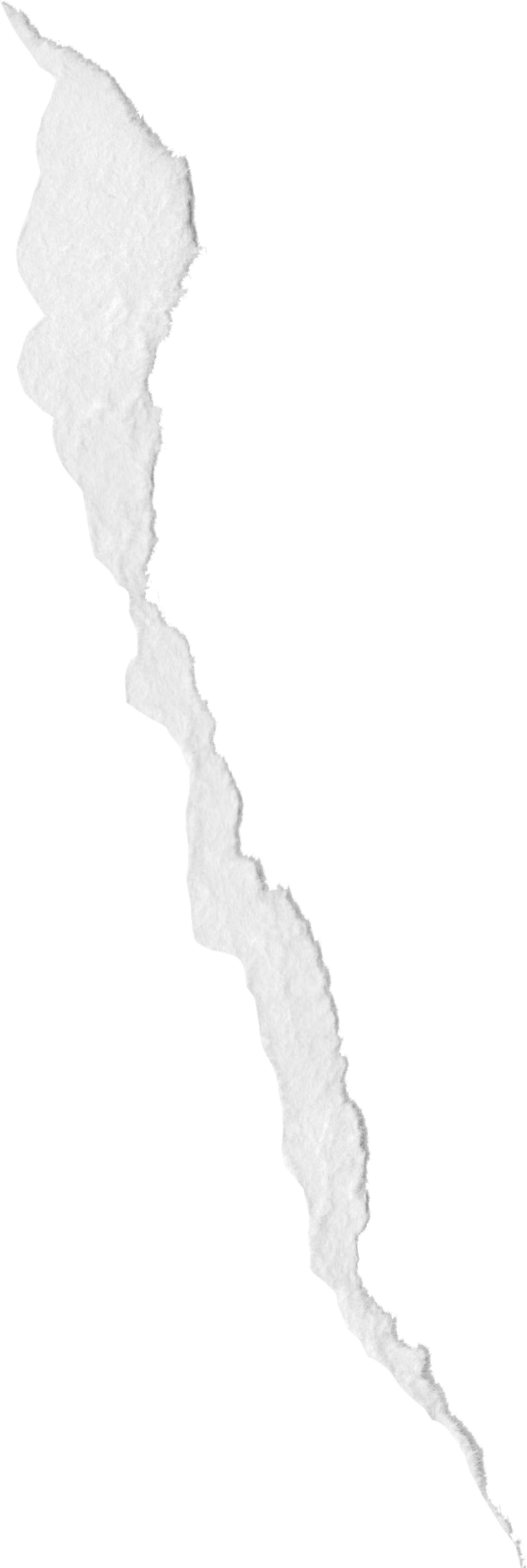 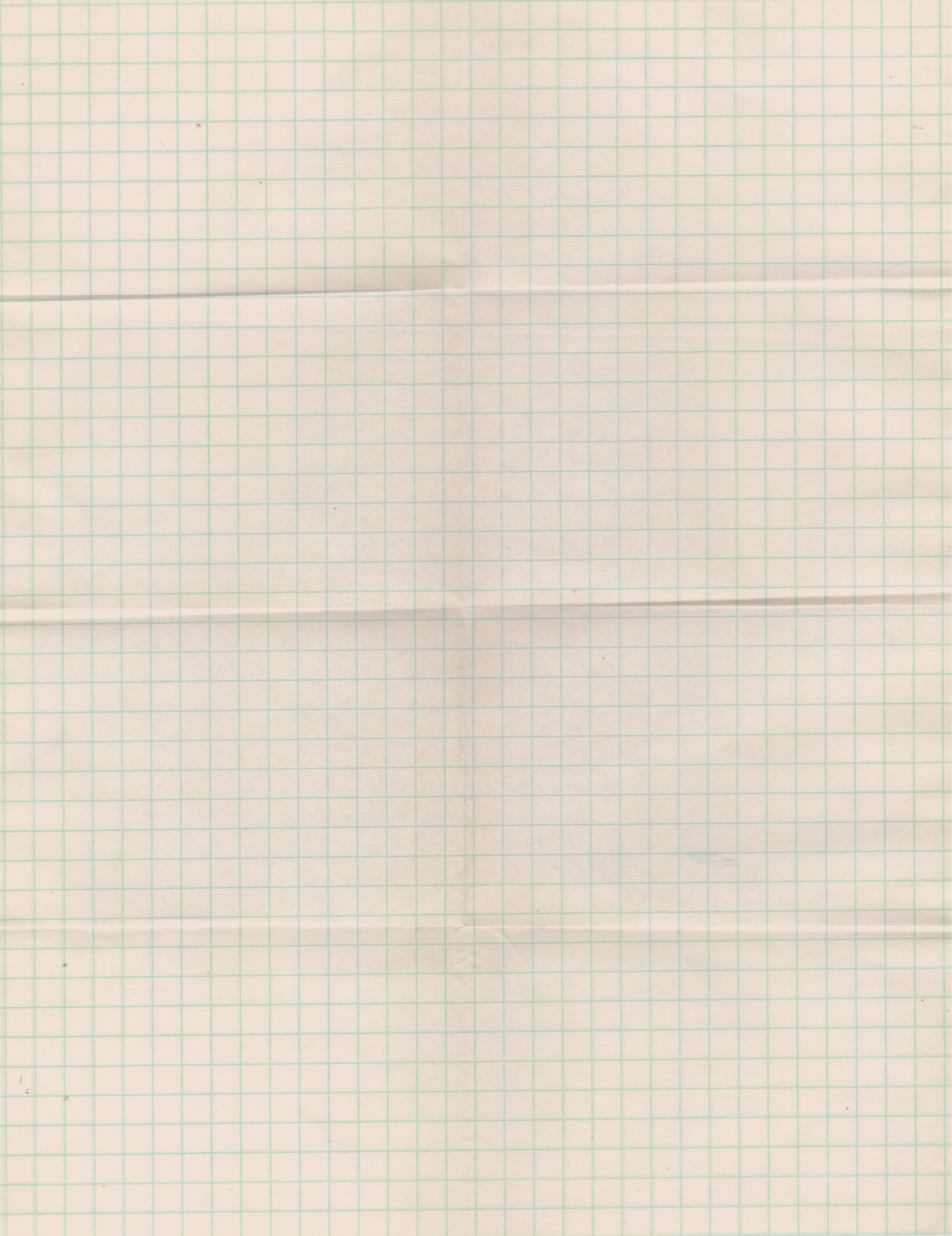 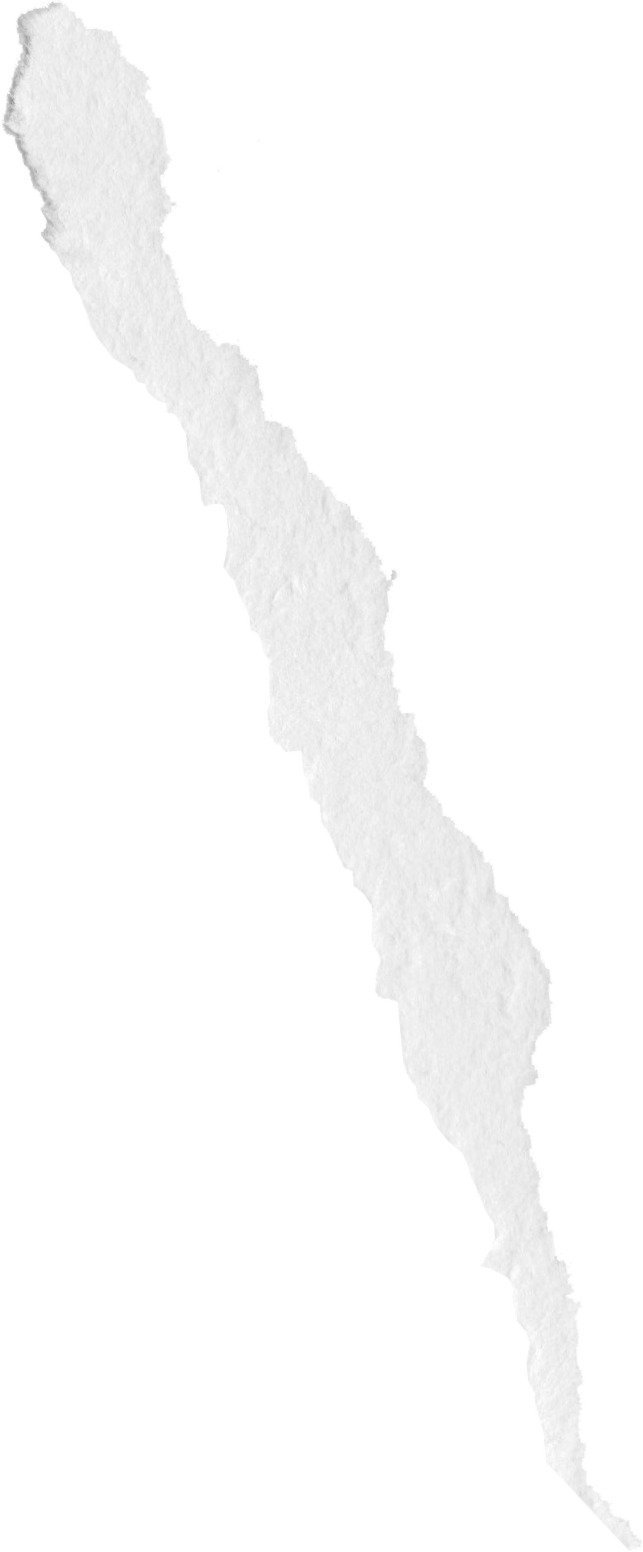 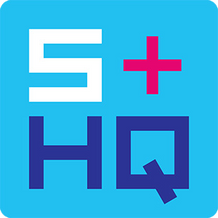 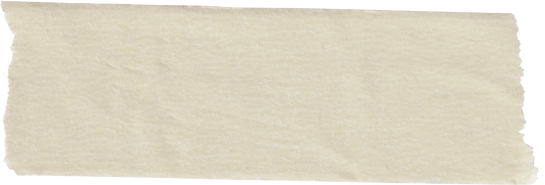 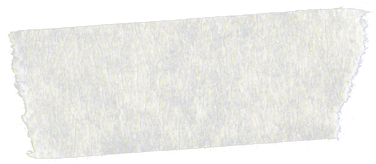 Workforce Development
Equipping clinical staff onsite with the information that they need in order to feel more confident and comfortable to help FIFO workers with their sexual health.

In particular, encouraging nurses to provide workers with referrals to sexual health testing services, depending on their location.

Non-clinical staff (such as village managers or lifestyle coaches) will also recieve training to ensure they understand the health promotion campaign and referrals
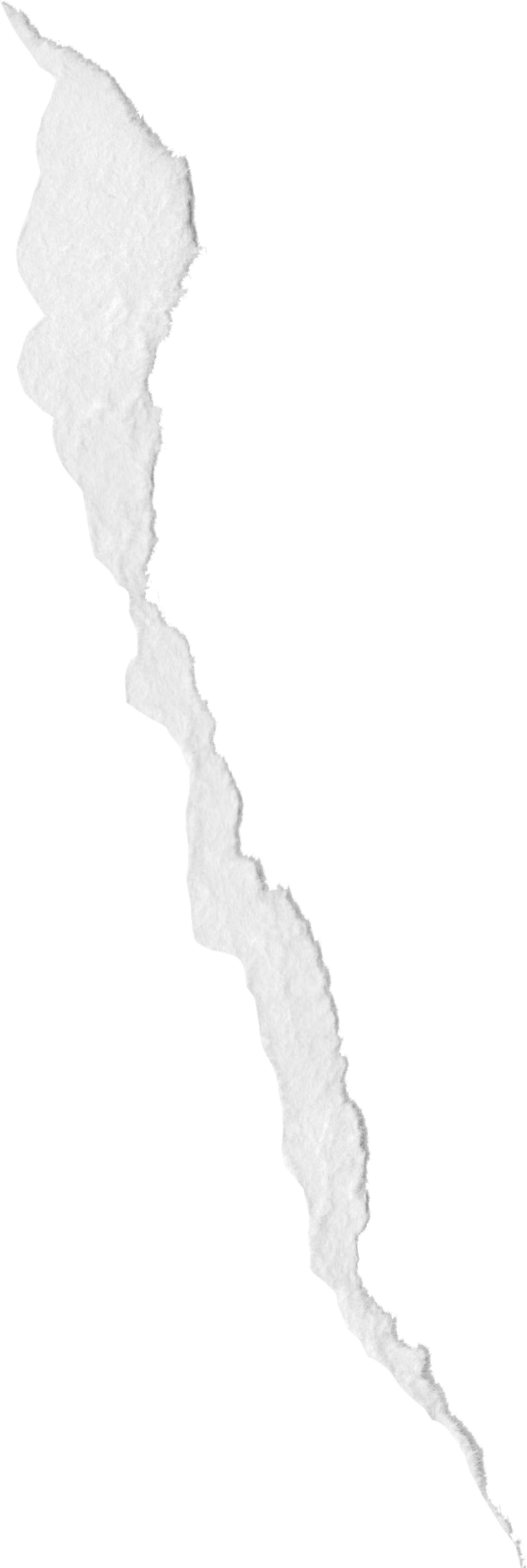 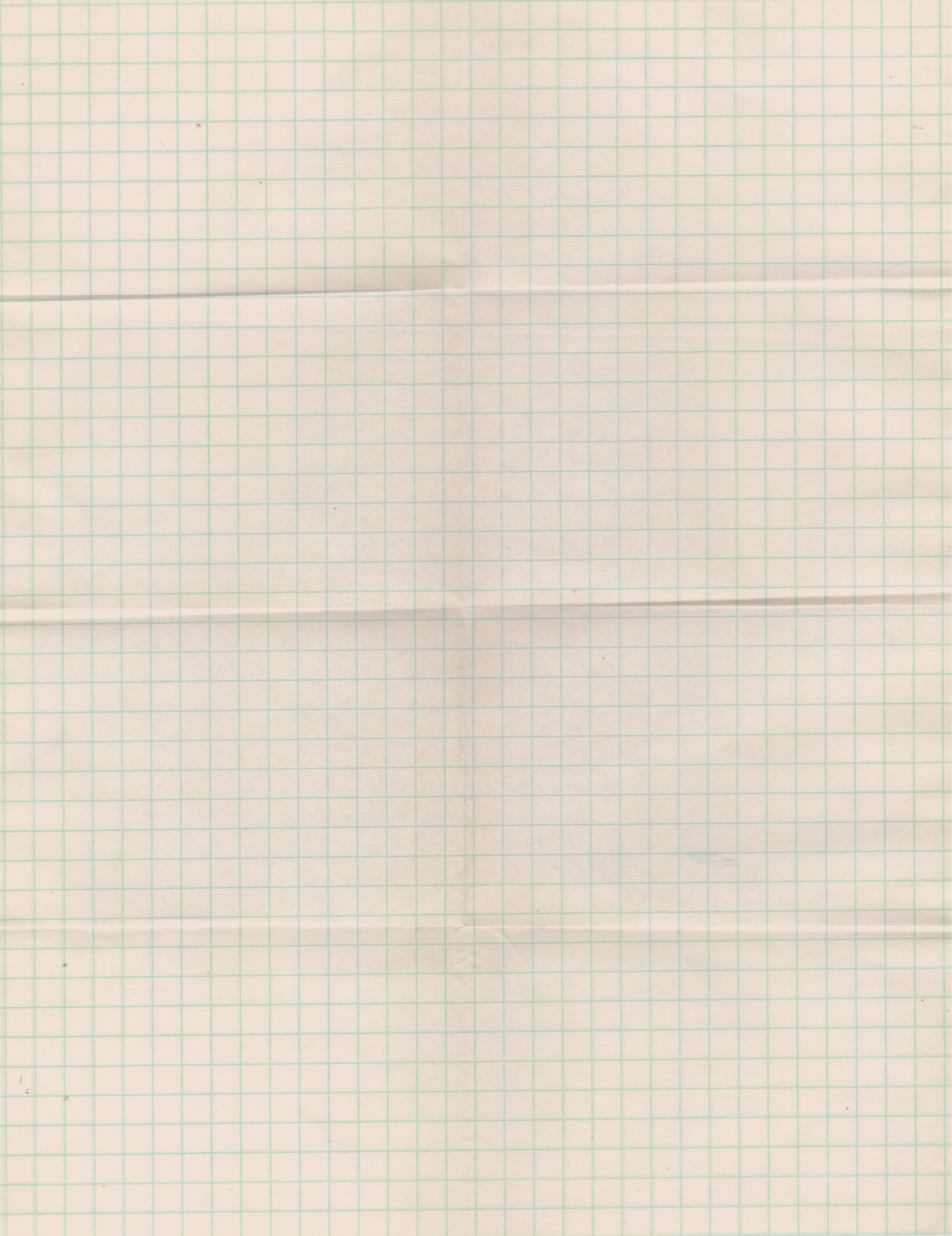 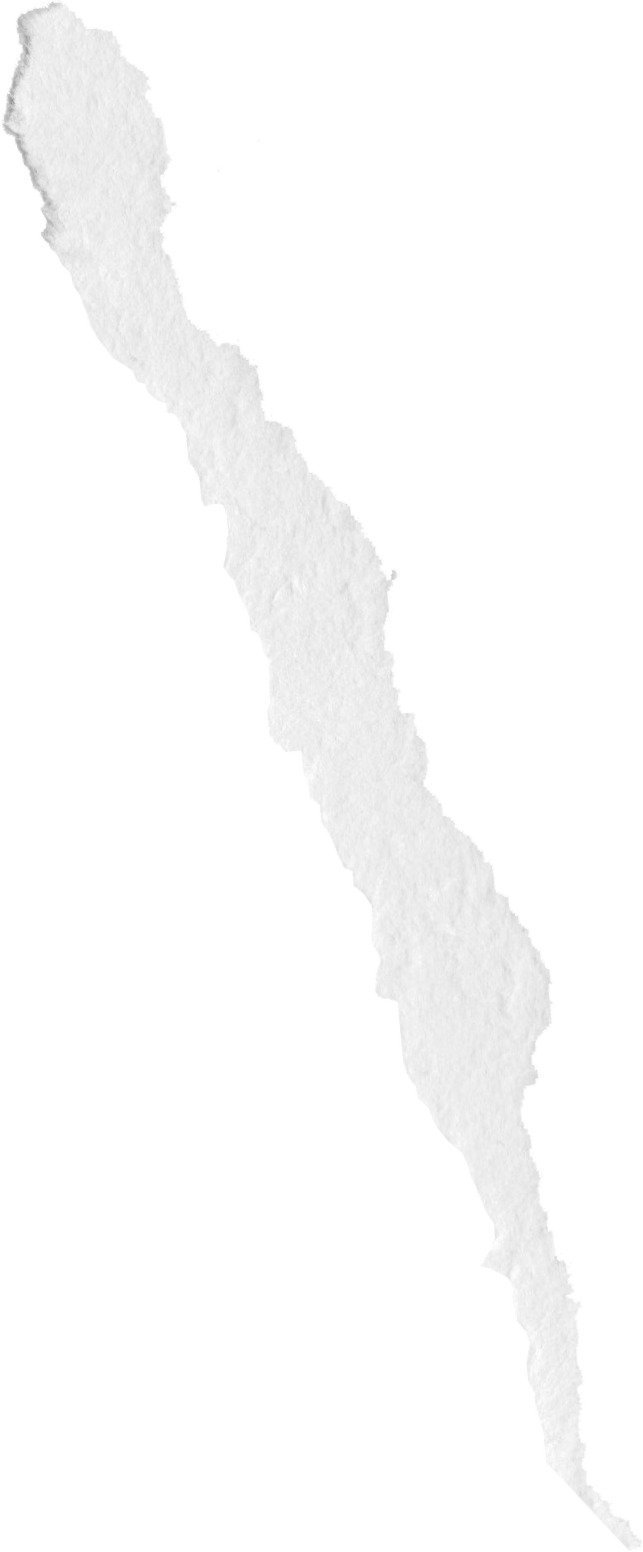 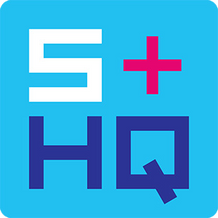 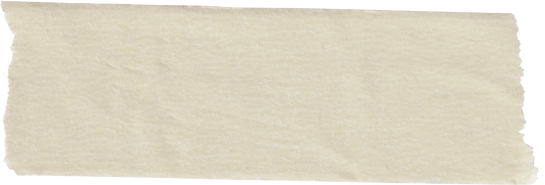 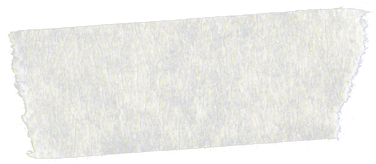 Health Promotion Campaign
Delivered on multiple sites, taking different forms - brochures, posters, booklets and safer sex packs stocked in rooms, education stalls at social events, app content, 3D posters at the cafeterias, and more.

Intended outcome is to increase awareness of STI prevention methods, and access to referrals and STI testing.
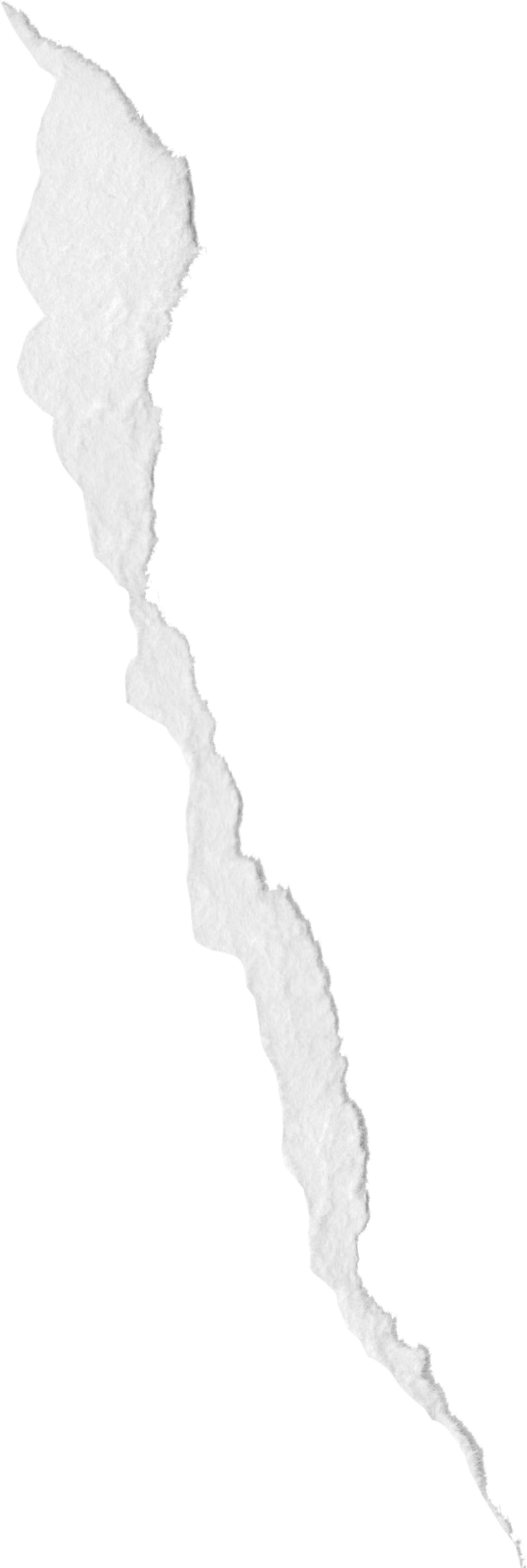 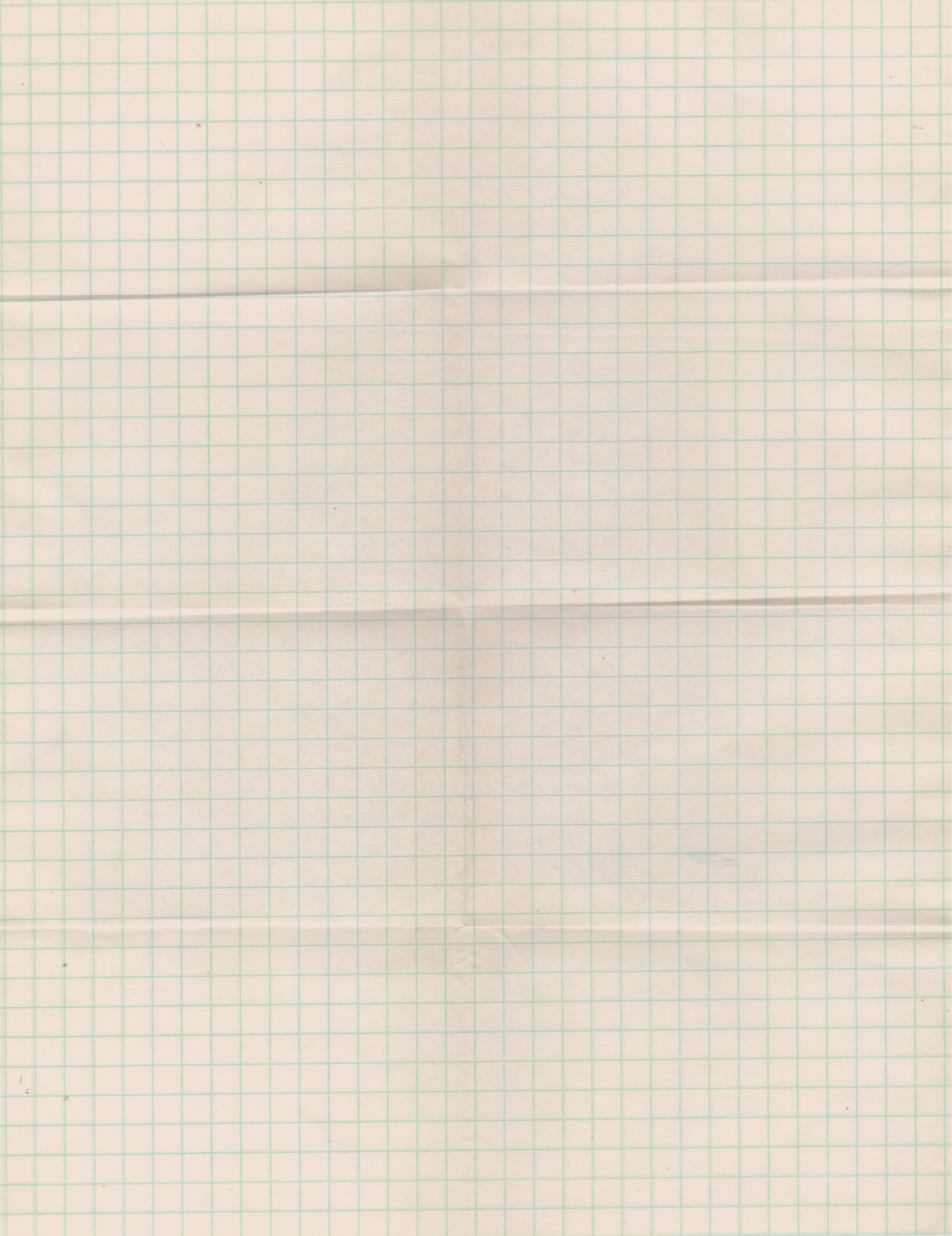 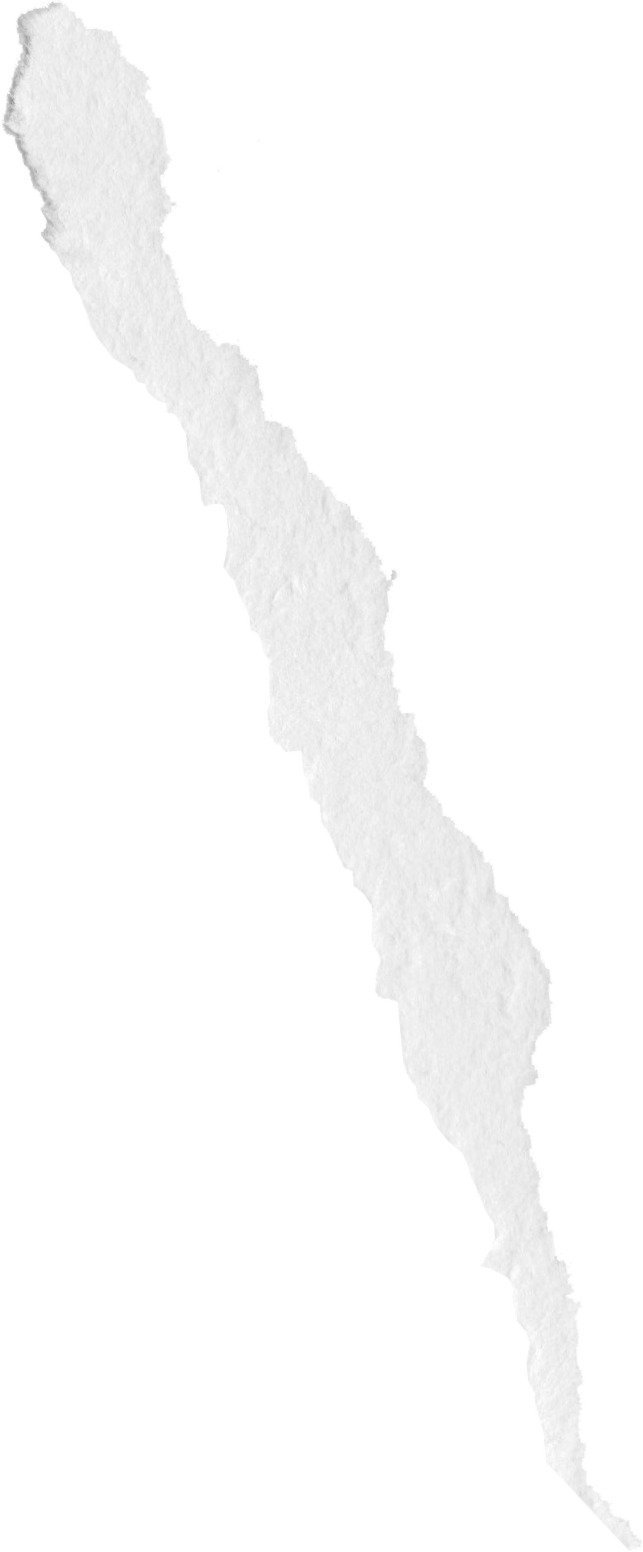 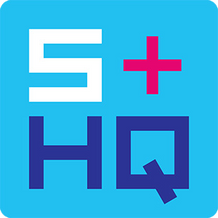 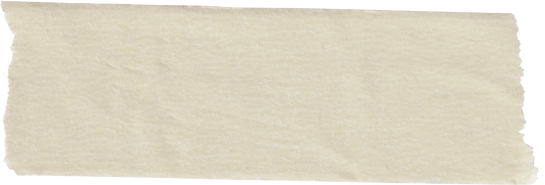 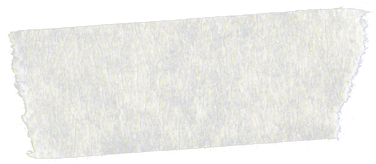 Health Education Sessions
Informal, relaxed 'tool-box' talks, where educators will chat about STIs in WA, how we can use prevention methods (condoms, testing), and where to go for support. 

Creating avenues for workers to discuss sexual health for the first time, and to promote referral options for testing and treatment.
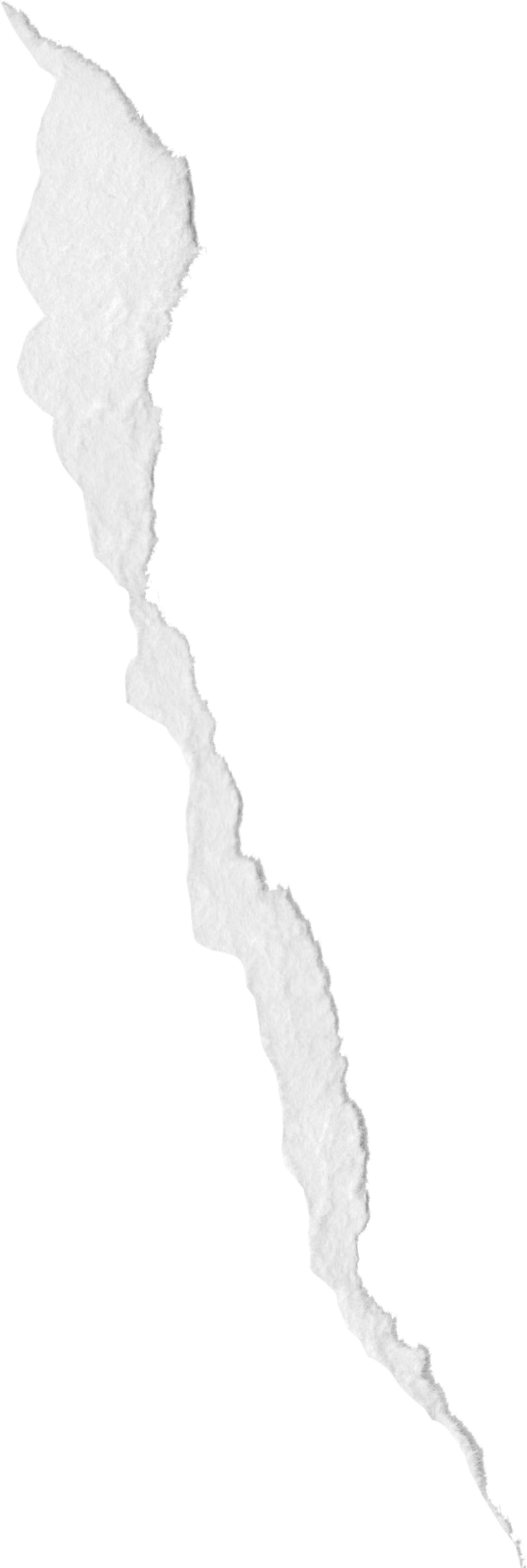 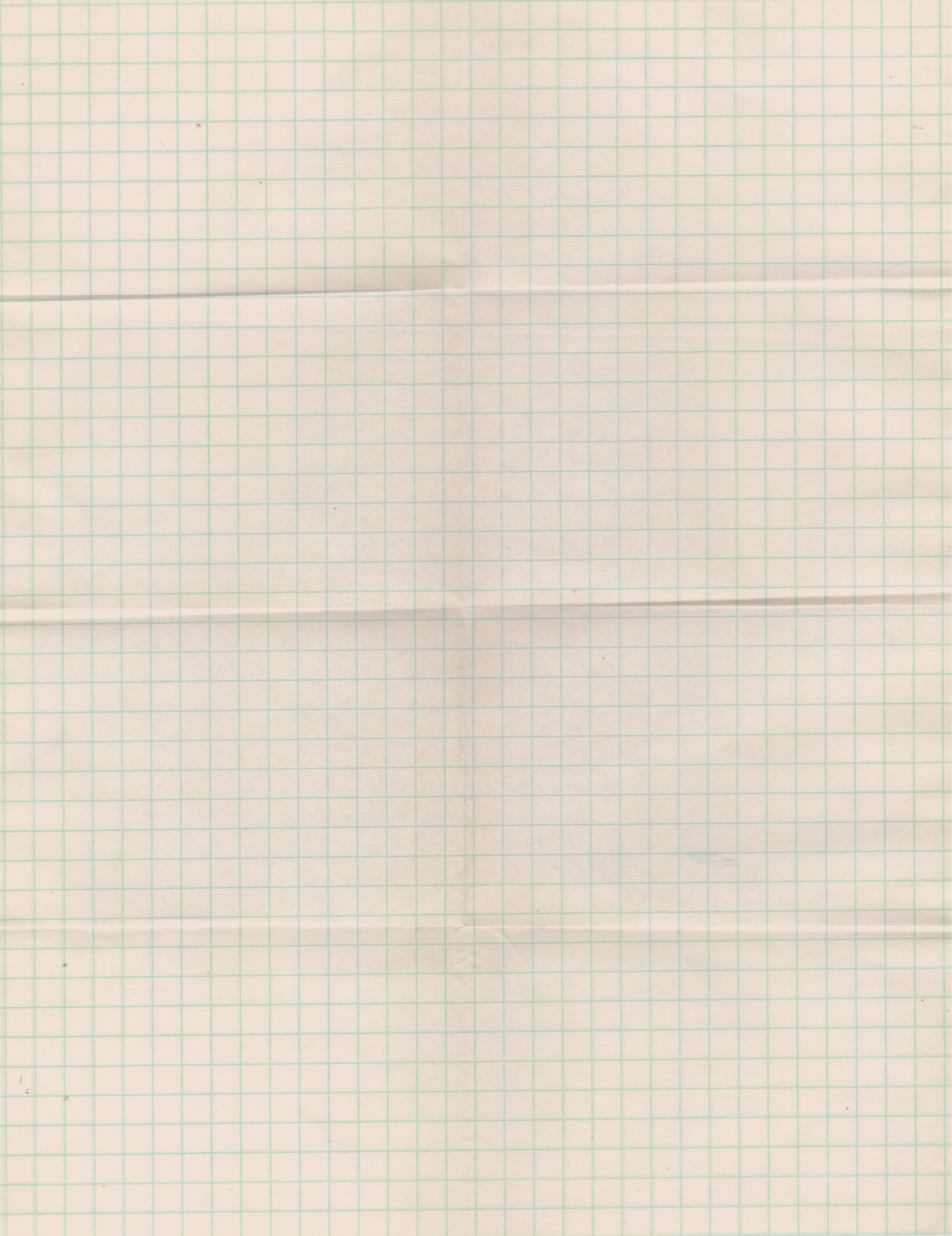 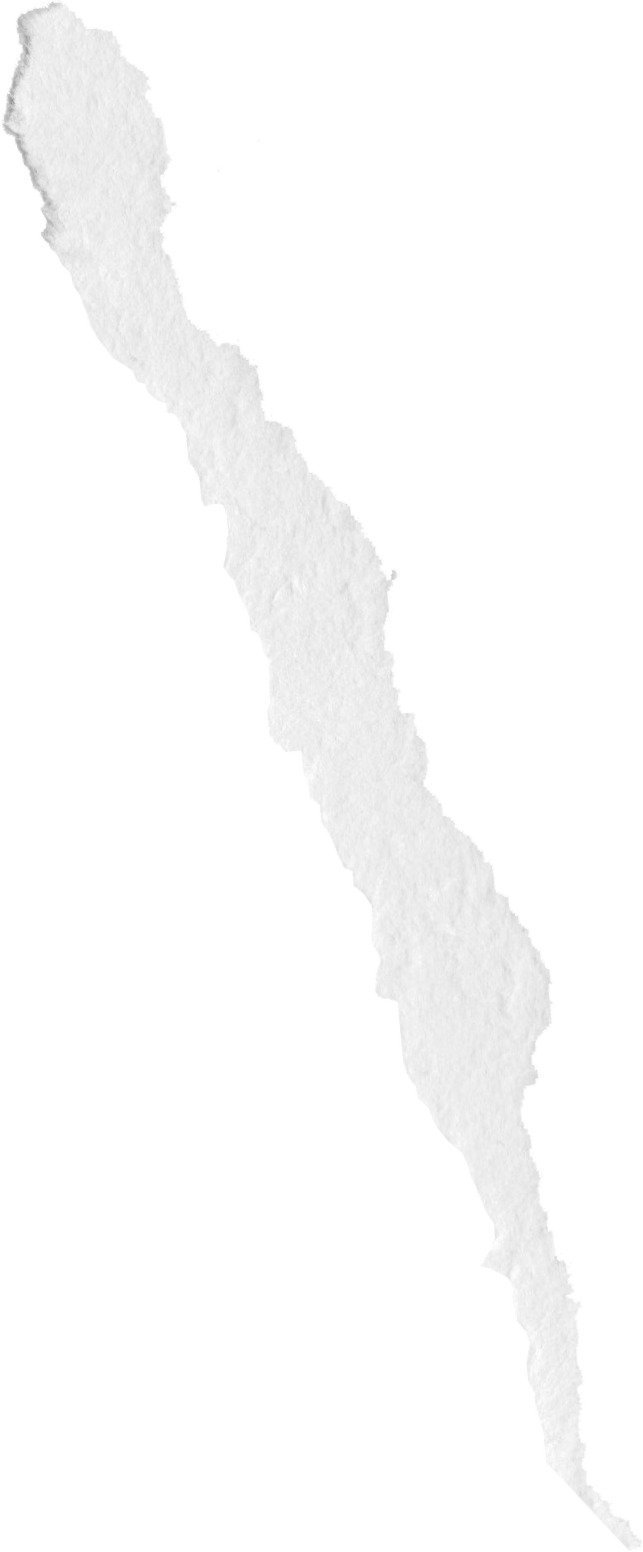 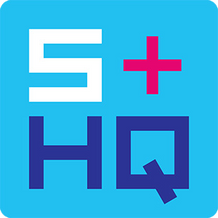 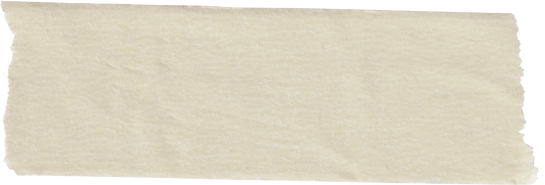 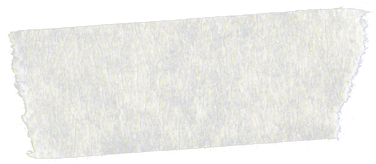 STI and BBV Testing Services and Referral
This project will supply resource partners with STI testing services, while exploring which methods have the best uptake / result.

Referral cards with a project-specific phone number which directs through to our helpline are to be provided. Support staff on site can provide these cards to workers, who can then contact us to recieve support.
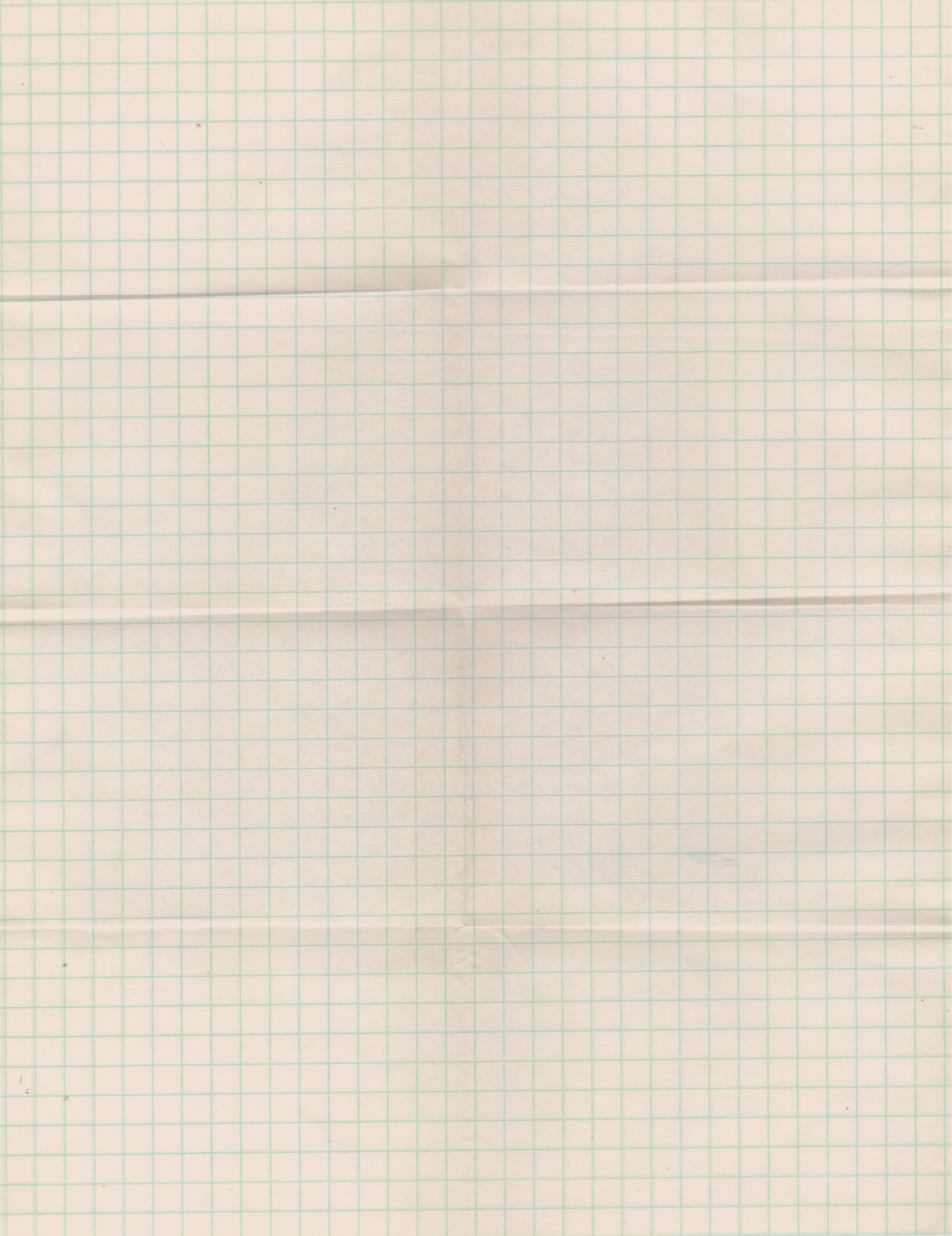 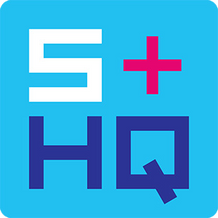 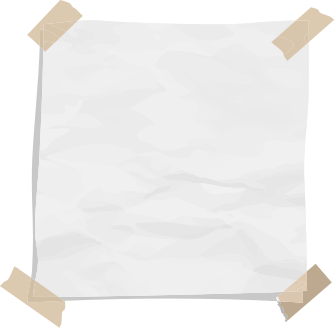 Increased access to prevention methods, testing, and treatment for FIFO workers.

Minimise stigma and discrimination around STI/BBVs

Reduce prevalence and transmission rates of STIs/BBVs in Australian community.
Project Outcomes
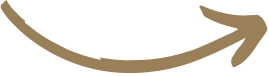 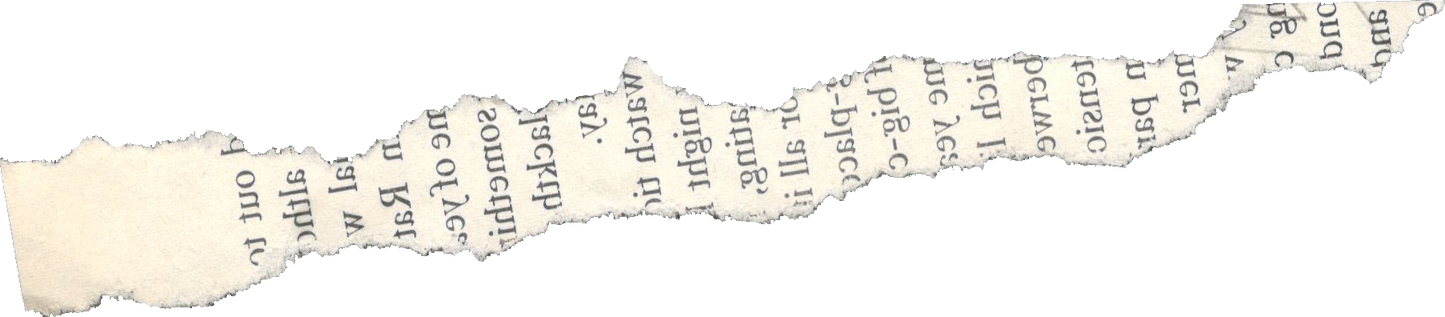 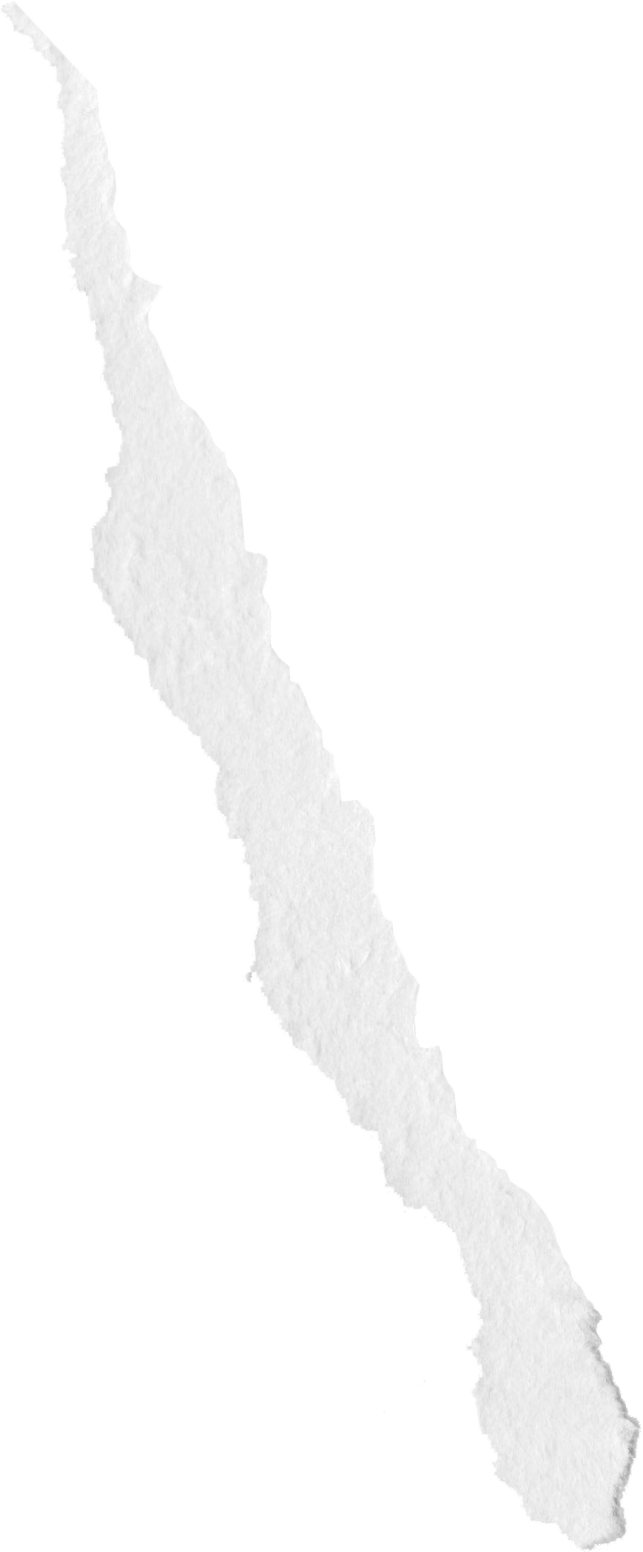 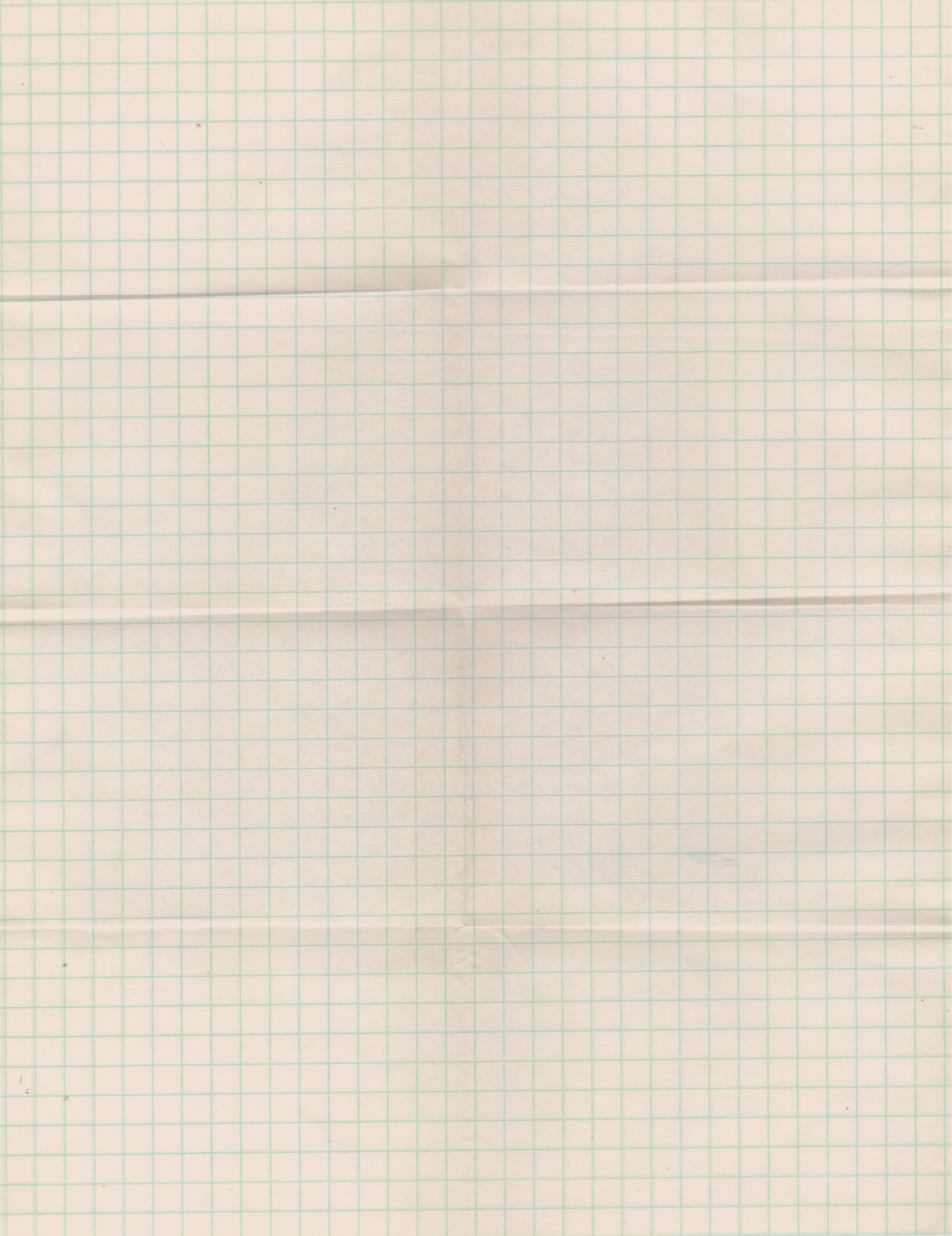 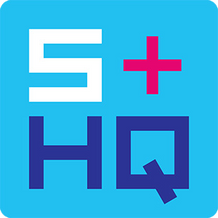 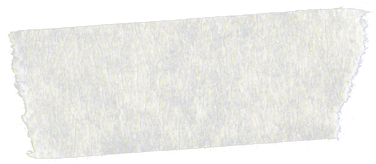 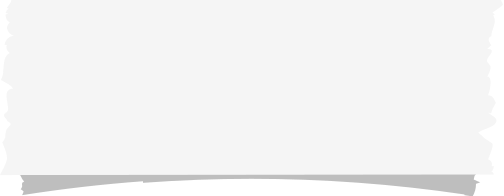 Thank You
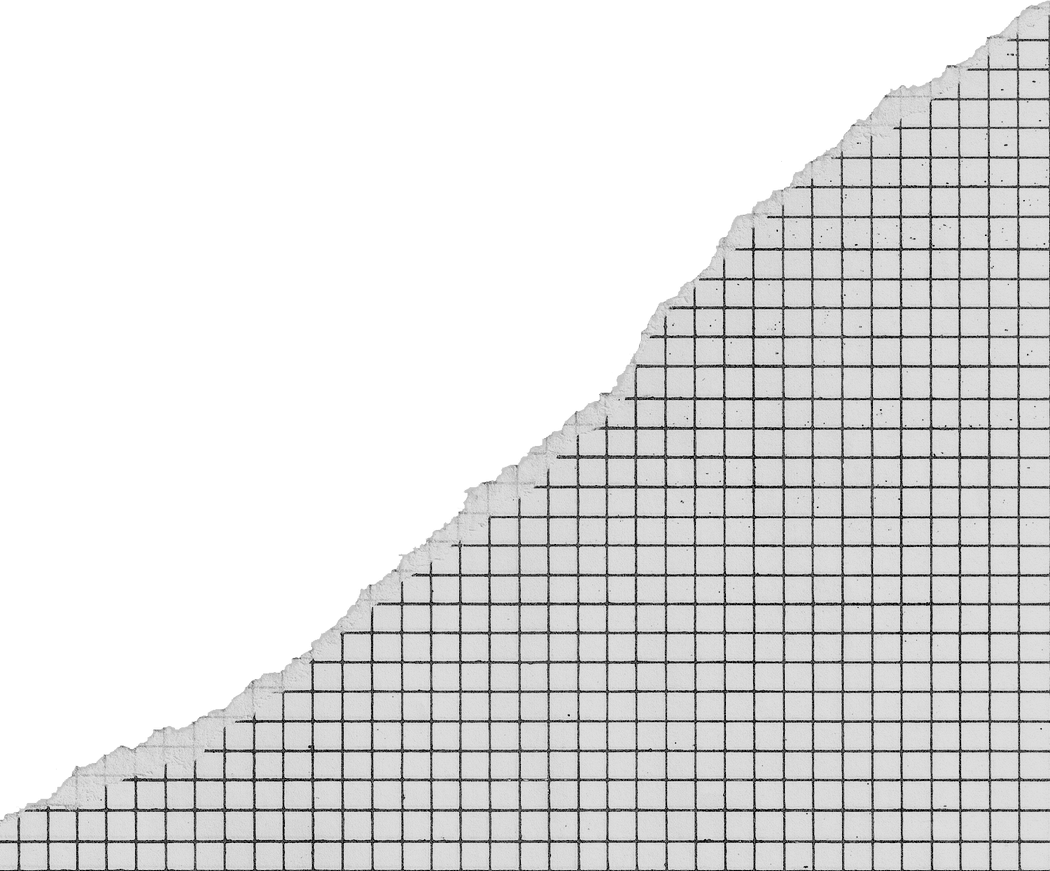 Are there any questions?
maddi.whittle@shq.org.au